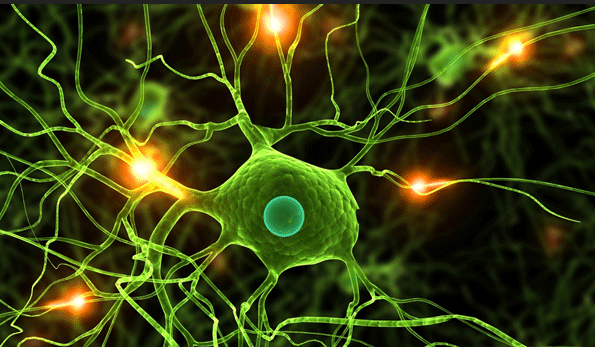 3.6.2  Nervous coordination
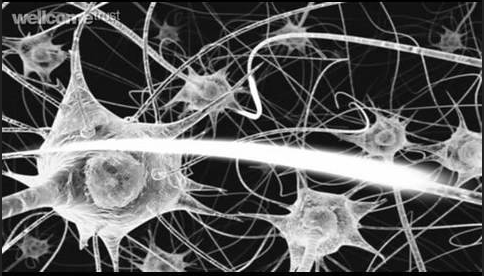 PRINCIPLES OF COORDINATION
The nervous system – uses nerve cells to pass electrical impulses along their length. They stimulate target cells by transmitting neurotransmitters. Communication is rapid, short-lived and restricted to local areas
The hormonal system – chemicals (hormones) transported in the blood plasma to target cells which have specific receptors on their cell-surface membrane. The change in concentration of hormone stimulates the cells. Communication is slower, less specific, long lasting and widespread.
3.6.2.1   Nerve Impulses spec
The structure of a myelinated motor neurone. 
The establishment of a resting potential in terms of differential membrane permeability, electrochemical gradients and the movement of sodium ions and potassium ions. 
Changes in membrane permeability lead to depolarisation and the generation of an action potential. 
The all-or-nothing principle. The passage of an action potential along non-myelinated and myelinated axons, resulting in nerve impulses. 
The nature and importance of the refractory period in producing discrete impulses and in limiting the frequency of impulse transmission. 
Factors affecting the speed of conductance: myelination and saltatory conduction; axon diameter; temperature.
Why is a nervous system a good idea?
The internal and external environments constantly change.
The changes in the environment are known as stimuli and can change the working of the body (enzymes etc).
Temperature, concentration of respiratory gases, chemical concentrations of nutrients, pH are examples of stimuli.
We must receive the information via receptors and respond to the changes via effectors and therefore maintain a norm.
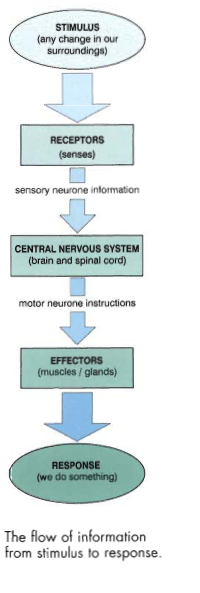 The human nervous system
The nervous system is a highly organized system of nervous tissue that detects, relays and co-ordinates information about an organism’s internal and external environment.
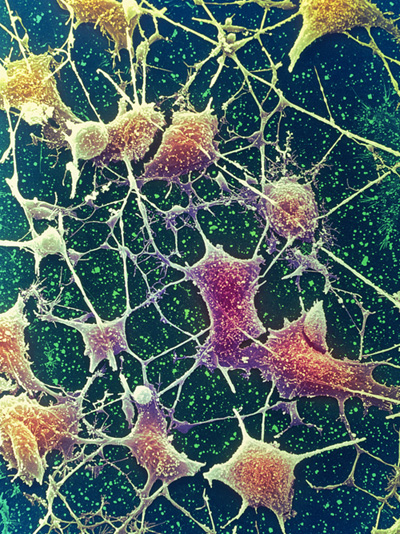 All nervous systems contain nerve cells, called neurones, which convey information in the form of nerve impulses. They can produce a rapid, localized response.
Introduction to the nervous system
[Speaker Notes: Photo credit: Steve Gschemeissner / Science Photo Library
Coloured scanning electron micrograph (SEM) of nerve cells, known as neurones. Nerve cells occur in the brain, spinal cord, and in ganglia. Each nerve cell has a large cell body (brown) with several long processes extending from it. The processes usually consist of one thicker axon and several thinner branched dendrites. The dendrites collect information in the form of nerve impulses from other nerve cells and pass it to the cell body. This information is interpreted by the cell body, and then passed on along the axon. In this way neurones allow information to be rapidly received, interpreted, and relayed around the body. Magnification: unknown.]
3 main functions of the nervous system
• Detects changes or stimuli inside the body and from the surroundings.
• Processes the information.
• Initiates responses.
NeuronesNervous system song
dendrites
myelin sheath
cell body
axon
Neurones are elongated cells consisting of a cell body and long, thin axon.
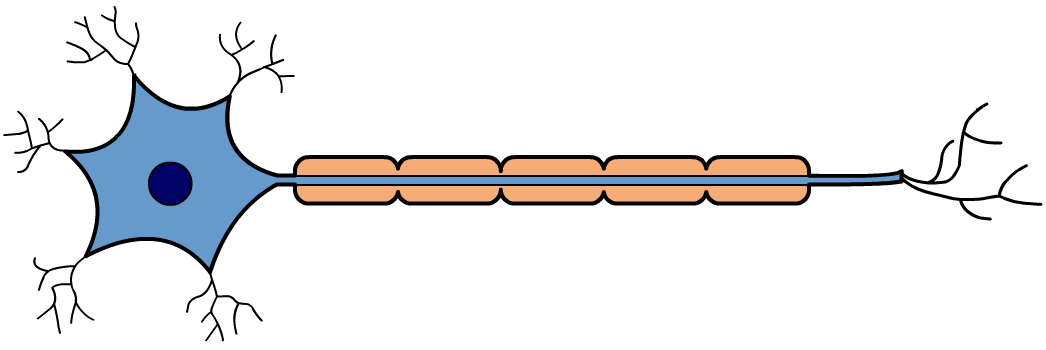 Thin projections called dendrites extend from the cell body and connect with other neurones, allowing electrical impulses to pass from one to the other.
The axons of most neurones are wrapped in an insulating lipid layer called the myelin sheath.
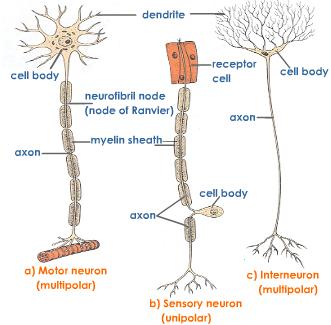 Neurones
There are three types of neurone;
The sensory neurone
The motor neurone
The intemediate neurone

Notice how they differ in there structure.  Look at the position of the cell body of each.
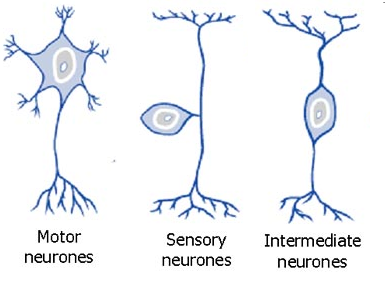 Neurones
The sensory neurone – transmit nerve impulses from a receptor to an intemediate or motor neurone. They one dendron, which is often very long, carries the impulse towards the cell body and one axon which carries the impulse away from the cell body 
The motor neurone – transmit nerve impulse from an intermediate to an effector. Have long axon and short dendrites
The intemediate (relay) neurone – transmit impulses between neurones. They have short 
processes
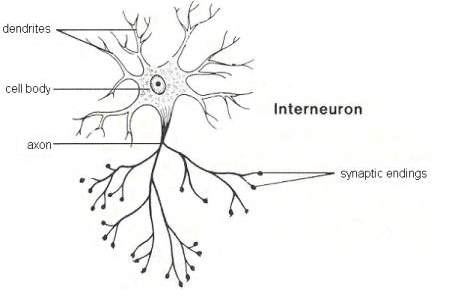 The motor neurone
Motor neurones transmit messages from the brain and spinal cord to the muscles and glands.
You should be able to draw and label a motor neurone
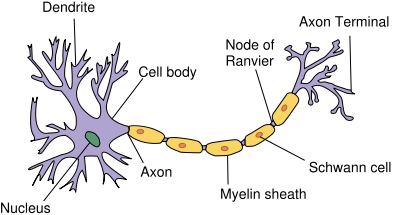 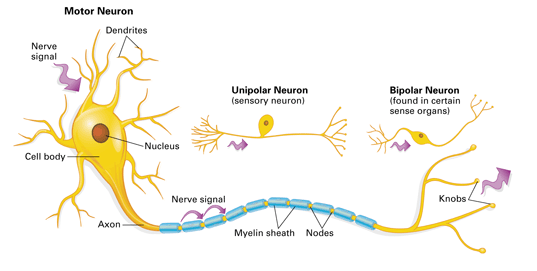 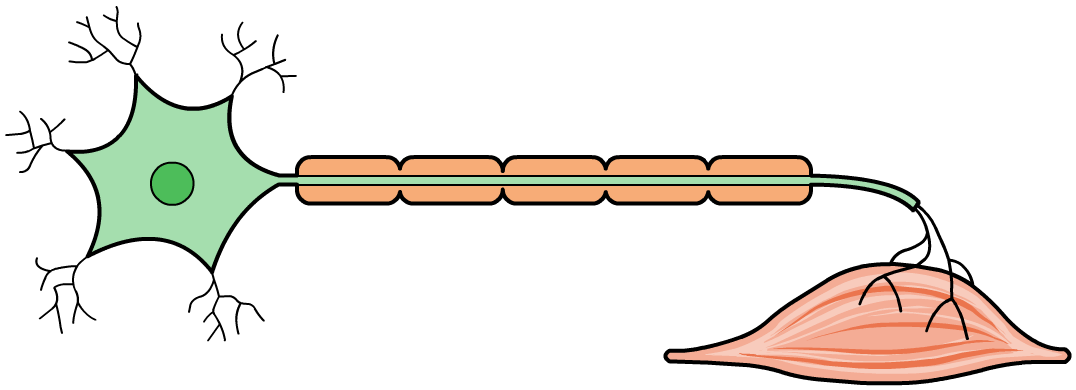 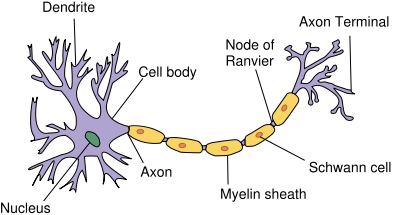 Cell Body – contains all the usual organelles including a nucleus and large amounts of rough ER needed to make neurotransmitter substances
In the cytoplasm ribosomes group together to form Nissl granules which make neurotransmitter substances
Dendrons - extensions from cell body which subdivide into smaller branched fibres called dendrites. These carry impulses from other nerve cells to cell body 
Axon – Long membrane-covered cytoplasmic extensions; Transmits impulse away from the cell body
Schwann Cells. – surround the axon protecting it and providing electrical insulation. They also carry out phagocytosis (removing cell debris) and play a part in nerve regeneration.
They wrap themselves around the axon many times so their membrane is wrapped around the axon in tight spiralled layers.
Myelin Sheath – made of phospholipid membrane of the schwann cell which covers the axon. Acts as an electrical insulator. It also speeds up
 impulse; found only in vertebrate 
nervous systems. Multi layered lipid 
Sheath.
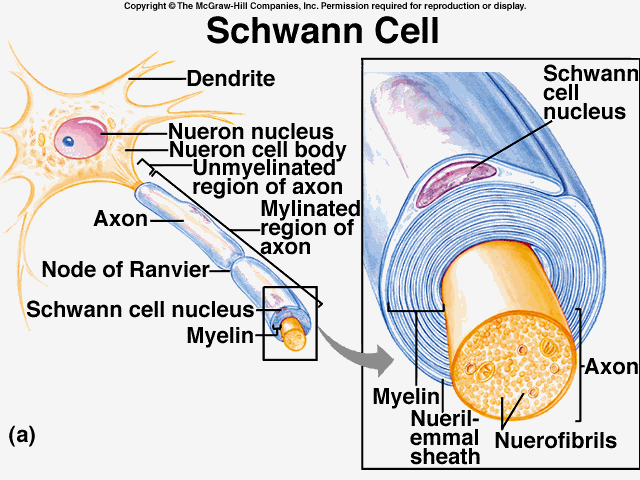 Node of Ranvier –Constrictions between schwann cells where there is no myelin sheath. They are 2- um long and occur every 1-3mm in humans. 

Axon Terminals –axon divides into branches where Synapses arise
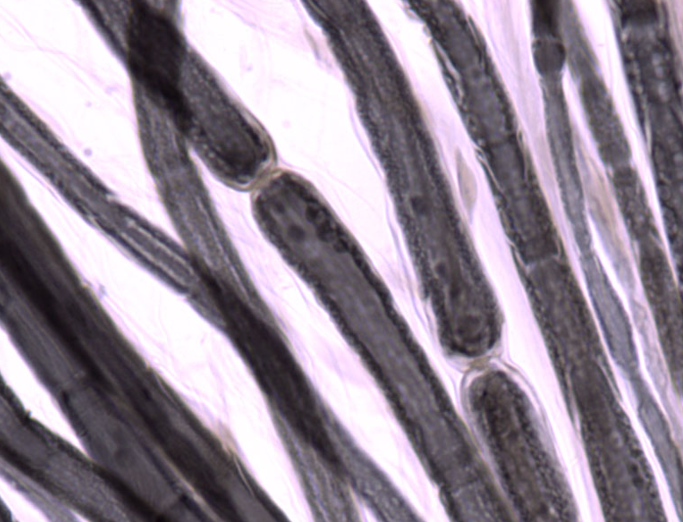 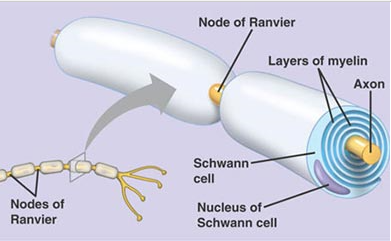 Neurone structure video to 2min 30.
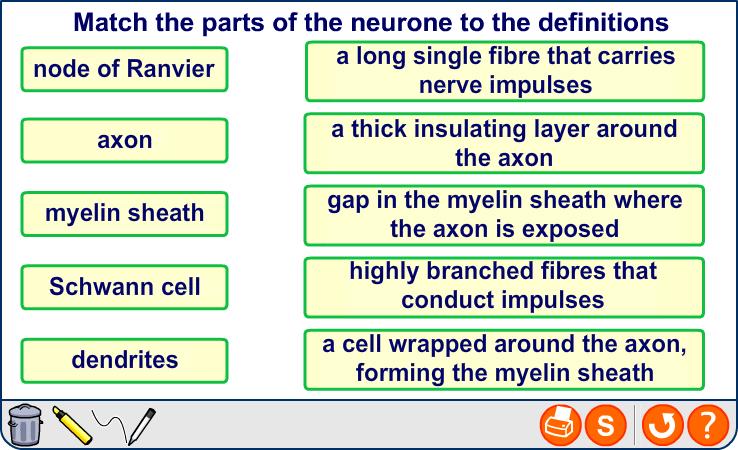